シェルshell
OS (Operating System)
計算機を管理・操作するための基本ソフトウェア.
OS は大きく分けて二つの部分で構成されている.
カーネル (Kernel; 核)
処理の中核部分を担う
シェル (Shell; 殻)
外＝ユーザ/アプリケーションとのやり取りを担う
…
シェル (Shell) とは
カーネルとユーザ(アプリケーション)の仲介役
ユーザはシェルを通して計算機に作業を要求する
そのためのユーザインターフェース (UI) を提供する
概念的なイメージ
シェル
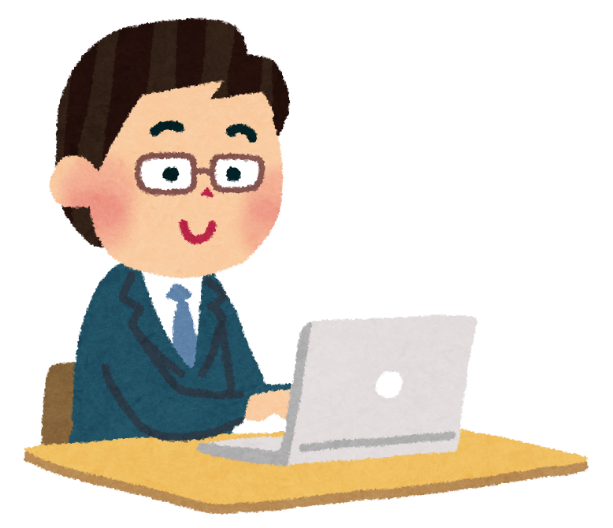 カーネル
ハードウェア
シェルの便利な機能
便利な機能
エイリアス（alias, 別名）
ヒストリー（history, 履歴）
補完
…
シェルの機能を使うことで, 作業が効率的にできる.

シェルの機能のいくつかを実習で体験.
プロセス・ジョブ
プロセス, マルチタスク
計算機では, 複数の処理が並行して実行されている.
多くの場合, 実際には短い時間間隔で切り替えながら複数の処理を実行.
Unix/Linux でも, 各ユーザが行う処理に加えて, システム維持のための処理を実施.
例えば, メール送信, http リクエスト処理, 時刻管理, 実行ログの保存
それぞれの処理をジョブ, あるいはプロセスと呼ぶ.
複数のジョブ, プロセスを適切に管理する必要がある.
ジョブ・プロセスを止めたり「裏」に回したり「表」に戻したり… .
jobs コマンド
端末で実行されているプロセスを確認するためのコマンドが jobs
実行例:




これで表示されるのは使っている端末のジョブのみ
$ jobs
[1]+ Stopped        sleep 3600
[2]-  Running        sleep 600 &
ps コマンド
計算機上で実行されているプロセスを確認するためのコマンドが ps
実行例:





これで表示されるのは自分のプロセスのみ
ps には様々なオプションがある. 
“aux” オプションなどを付けるとたくさん表示される.
$ ps
PID TTY          TIME CMD
12020 pts/0    00:00:00 bash
12511 pts/0    00:00:00 ps
実習へ
実習で, シェルやプロセス・ジョブに触れて慣れましょう.